Š E N T J U R
L E G A
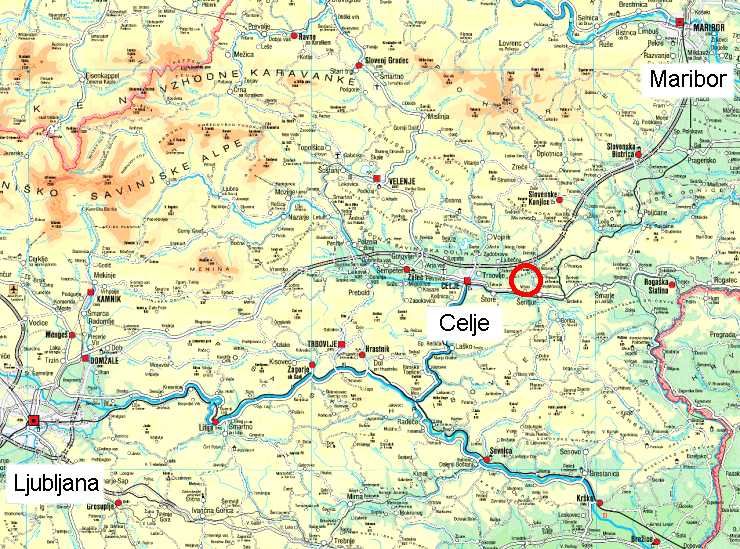 Šentjur je mesto v Sloveniji,
 
je središče istoimenske občine,

 leži okoli 11 km vzhodno od Celja.
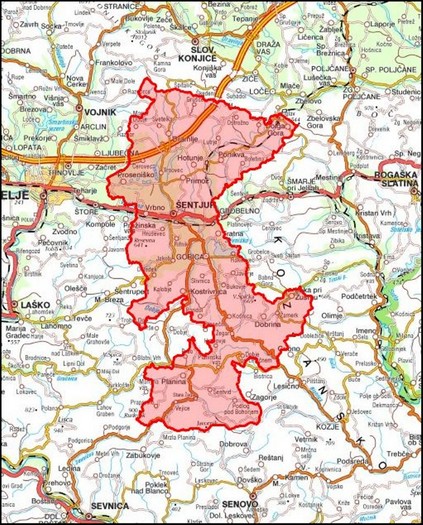 Z N A Č I L N O S T I
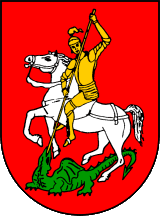 Ime Šentjur se prvič omenja v 14. stoletju.

Sam kraj sestavljata dva med seboj povezana dela:
     - Zgornji trg, staro srednjeveško jedro,
     - Spodnji trg, nastal v 19. stoletju.
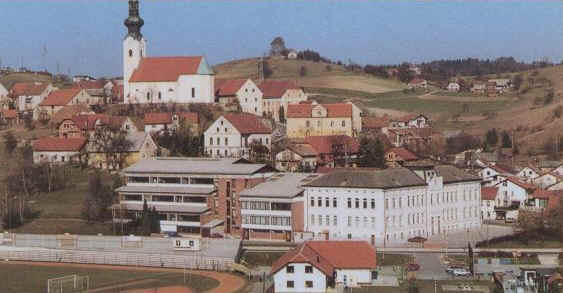 P R E B I V A L C I
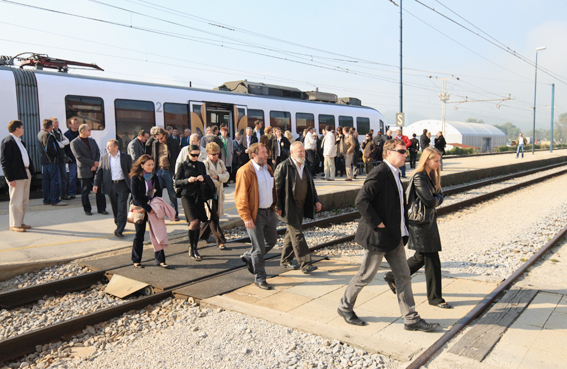 Občina Šentjur sodi med večje slovenske občine, ima skoraj 19 tisoč prebivalcev od tega v mestu Šentjur živi skoraj 4 tisoč.

Dobre prometne povezave so že v preteklosti omogočile razmah industrije. Tudi danes, se pospešeno razvija obrt, podjetništvo in trgovina.

Poudarek je na kovinski industriji, ki izstopa podjetje Alpos.
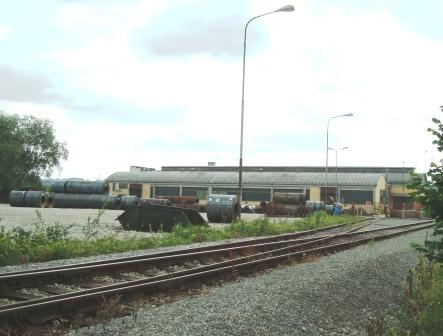 J A V N E   Z G R A D B E
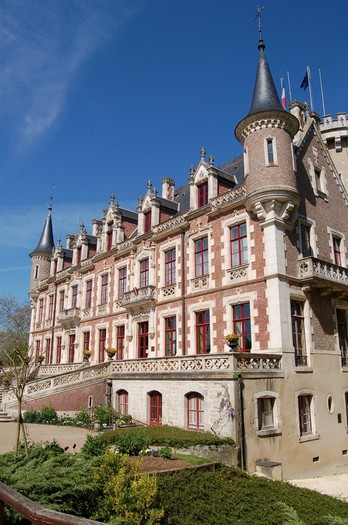 V mestu Šentjur je veliko javnih zgradb: občinska zgradba, šole, vrtci, pošta, muzej,  lekarne, gasilski dom, zdravstveni dom in drugi javni zavodi.
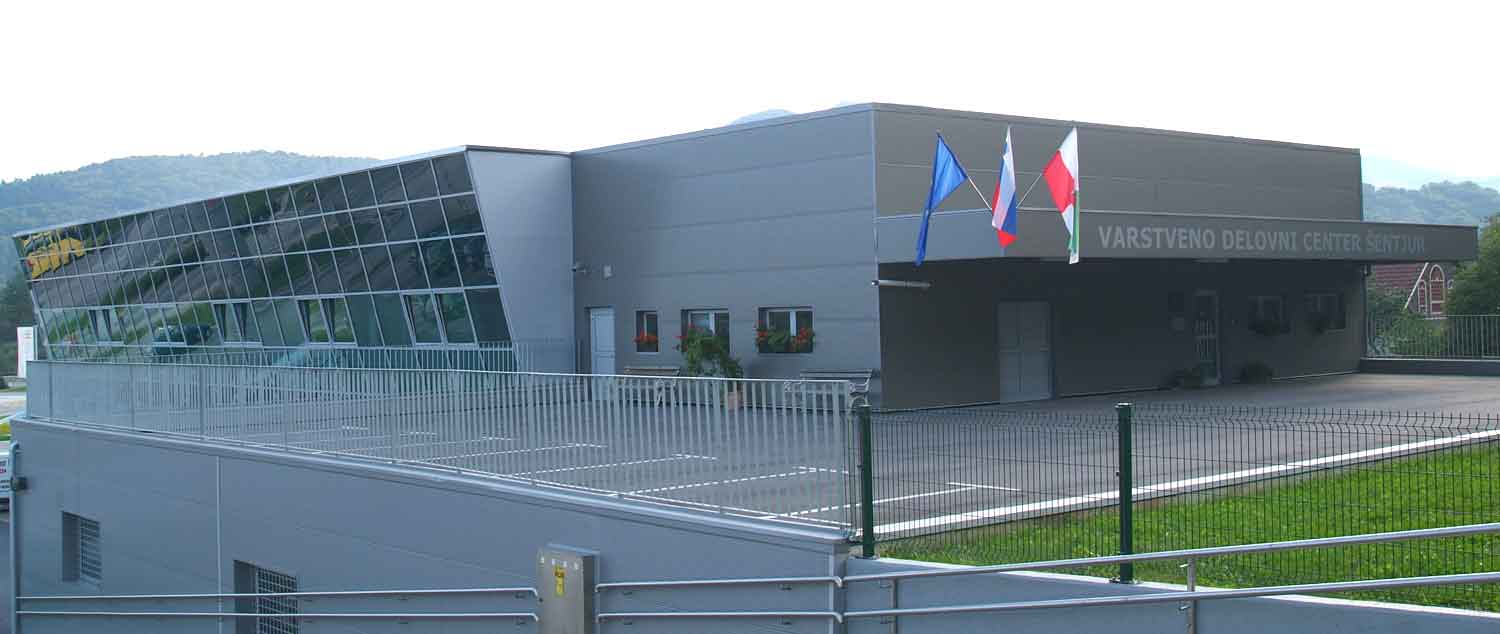 Z N A M E N I T O S T I
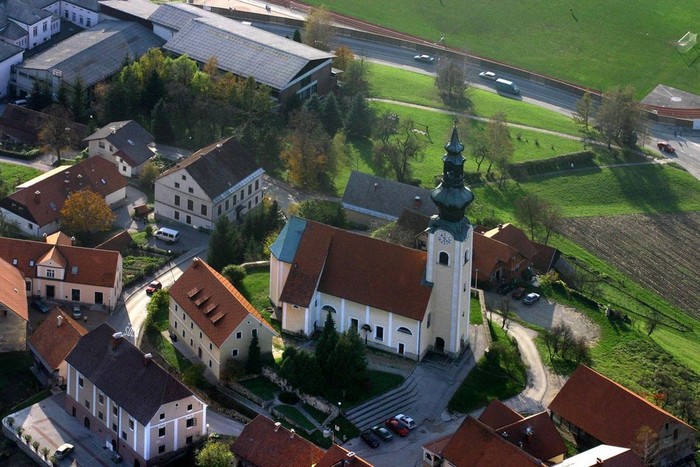 Zgornji trg Šentjurja s cerkvijo Svetega Jurija je prepoznavna točka v mestu.

Hrib Rifnik, je arheološki park s temelji starokrščanskih cerkva, hiš in obzidja.

Del arheoloških najdb je sedaj razstavljen v Muzeju Šentjur, ki je v Zgornjem Trgu.

V  Šentjurju stoji rojstna hiša družine Ipavcev. Legendarna šentjurska družina se je v zgodovino zapisala predvsem zaradi glasbe in medicine.
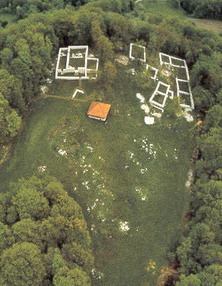 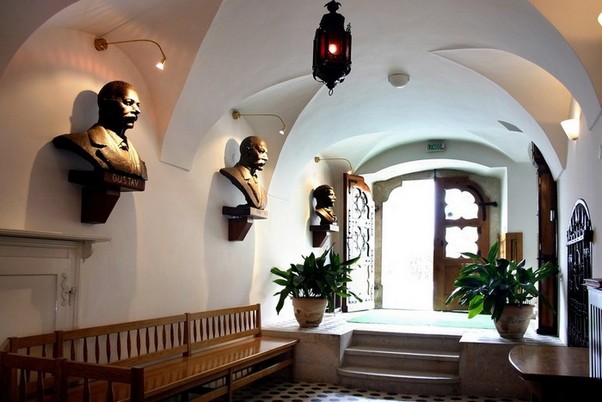 Z A K LJ U Č E K
Pri pripravi predstavitve mesta Šentjur sem spoznal zelo lepo mesto in njegove znamenitosti. V meni je zaiskrila želja, da bi obiskal to prelepo slovensko mesto, enako priporočam tudi vam.


Za izvor podatkov sem uporabljal internetne strani občine Šentjur.